Лекция 10. Применение методов биотехнологии в растениеводстве и земледелии
Технология получения биологических удобрений. 
Биологические методы и препараты для борьбы с вредителями и болезнями сельскохозяйственных растений.
Использование биотехнологических методов:
 для повышения плодородия почв, 
борьбы с вредителями и возбудителями болезней культурных растений животных, 
приготовления продовольственных продуктов, их консервирования и улучшения питательных свойств.
2
1. Технология получения биологических удобрений
Роль микроорганизмов в повышении плодородия почв
Улучшают структуру
Способствуют более полному использованию удобрений
Обогащают питательными веществами
Интенсивное растениеводство обедняет почву азотом, так как значительная его доля ежегодно выносится из почвы растениями. Для восстановления и улучшения почв существует практика использования бобовых растений, способных в симбиозе с азотфиксирующими микроорганизмами восполнять почвенные запасы азота в результате диазотрофности (усвоения атмосферного азота).
3
Сухие препараты азотфиксаторов, приготовленные на основе клубеньковых бактерий рода Rhizobium и предназначенные для повышения урожайности бобовых растений выпускаются под товарным названием «Нитрагин». Вносят нитрагин путем опудривания семян сухим препаратом непосредственно перед посевом.
 
Препараты нитрагина вносят в почву на фоне минеральных и органических удобрений.
Аналог азотных удобрений – другой препарат азотфиксирующих бактерий – «Азотобактерин».
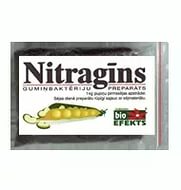 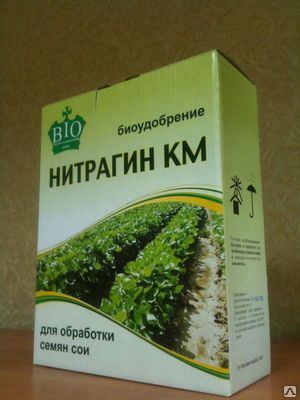 4
Снабжение растений фосфатами
Для улучшения питания сельскохозяйственных культур фосфатами эффективен метод применения фосфоробактерина. Препарат получают на основе спор культуры Bacillus megaterium var. phosphaticum. 
Эти бактерии превращают трудно усваиваемые минеральные фосфаты и фосфорорганические соединения (нуклеиновые кислоты, нуклеопротеиды) в доступную для растений форму. 

Фосфоробактерин не заменяет фосфорные удобрения и не действует без них. 
Технология получения препарата фосфоробактерина во многом сходна с технологией получения сухого нитрагина и азотобактерина. Выращивание Bacillus megaterium проводят в контролируемой глубинной культуре до стадии образования спор.
Процесс проводят в строго стерильных условиях, так как многие производственные штаммы чувствительны к действию бактериофагов.
5
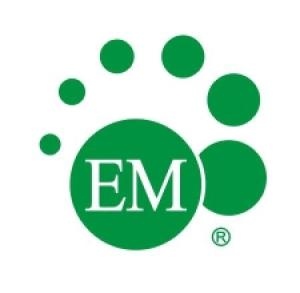 Эм-технологии
Цель ЭМ-технологии заключается в создании оптимальных условий для развития полезной микрофлоры, приводящей к оздоровлению почвы, а так же в повышении плодородия почвы и урожайности возделываемых культур. 
Задача ЭМ-технологии состоит в том, чтобы обеспечить равновесие между полезными и патогенными микроорганизмами в точке золотого сечения, когда примерно 2/3 полезных микроорганизмов достаточно, чтобы обеспечить здоровье почвы, ее богатство и сбалансированность по составу микро-, макроэлементов, органических соединений. А примерно 1/3 патогенных микроорганизмов необходима, чтобы, например, «держать в тонусе» иммунную систему растений.
Отобрано 86 лидирующих регенеративных штаммов, в совокупности выполняющих весь спектр функций по  питанию растений, их защите от болезней и оздоровлению почвенной среды, получивших название ЭМ (эффективные микроорганизмы).
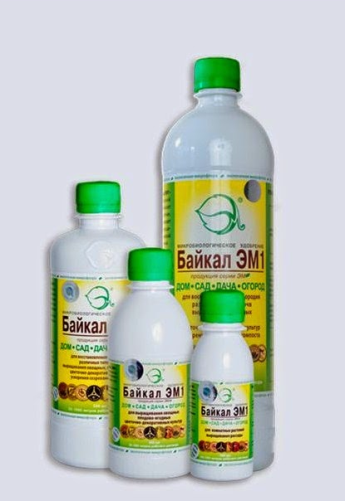 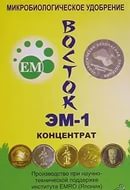 6
2 Биологические методы и препараты для борьбы с вредителями и болезнями сельскохозяйственных растений
Недостатки применения химического метода защиты растений :
Токсичность для теплокровных животных и человека.
Повышенная стойкость в биологических средах, мед­ленное в них разрушение, что создает опасность их накопления в природных условиях. 
Частое применение одних и тех же препара­тов приводит к образованию резистентных рас насекомых, которые уже не поражаются этими пестицидами. 
Химические средства часто действуют как на вредных, так и на полезных насе­комых, что приводит к нарушению биоценозов и поражению птиц, хищных и паразитических насекомых, пчел и т. д.
7
Это вызывает необходимость поиска других, более эффективных средств и методов защиты, не оказывающих отрицательного воздействия на человека и окружающую среду в целом. 
Большие перспективы среди разрабатываемых подходов имеют биологические методы.
ИЗ ИСТОРИИ
Китайцы использовали фараоновых муравьев для уничтожения вредителей в зернохранилищах. 
Во времена Аристотеля в период интенсивного одомашнивания пчел и тутового шелкопряда человек сталкивался с массовыми заболеваниями этих насекомых. 
В конце XIX века работами Л. Пастера и И.И. Мечникова была заложена научная основа этого направления. Мечникову удалось выделить возбудителя болезни хлебного жука – мускаридный гриб (Metarrisium anisopliae), и он рекомендовал использовать данную культура для борьбы с жуком – вредителем злаковых. 
Пастер предложил применять бактерию – возбудитель куриной холеры для борьбы с дикими кроликами; Мечников этого же возбудителя – для уничтожения сусликов.
8
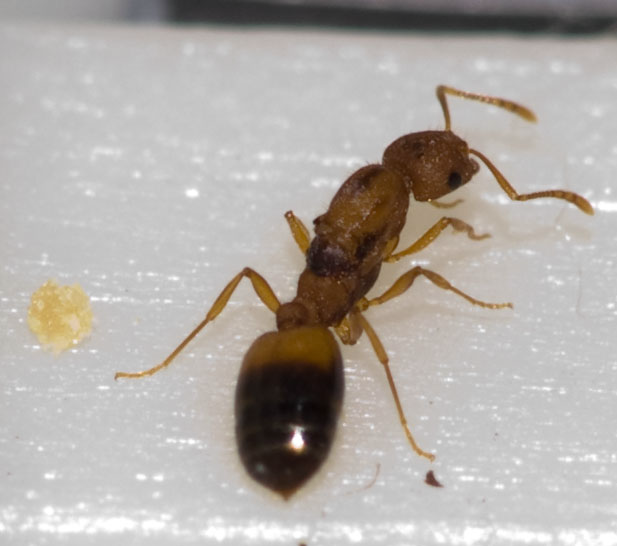 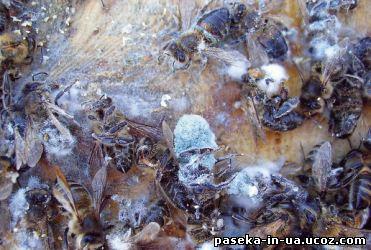 Болезни пчел
Фараоновые муравьи
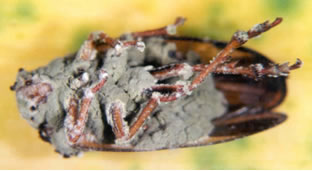 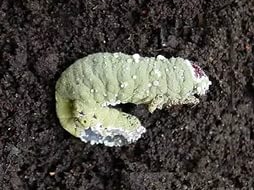 Поражение насекомых мускаридным грибом
9
Биологическая защита растений, основанная на использовании микроорганизмов – природных патогенов для борьбы с возбудителями болезней и вредителями культурных биологических видов в природных условиях, непрерывно совершенствуется. 
	Выделено и описано множество микроорганизмов, патогенных для грызунов и насекомых, и на их основе созданы и продолжают разрабатываться эффективные препараты.
Использование микроорганизмов в качестве биопестицидов – сравнительно новое направление биотехнологии.
В настоящее время бактерии, грибы, вирусы находят более широкое применение в качестве промышленных биопестицидов. Технология производства этих препаратов зависит от  физиологическх особенностей микроогранизмов-продуцентов.
10
Требования, предъявляемые к биопестицидам
селективность
высокая эффективность действия
безопасность для человека и полезных представителей флоры и фауны
длительная сохранность и удобство применения
хорошая смачиваемость и прилипаемость.
В настоящее время для защиты растений и животных от насекомых и грызунов применяются, помимо антибиотиков, около 50 микробных препаратов, относящихся к трем группам: бактериальные, грибные и вирусные препараты.
11
http://rsc26.ru/vid/biologicheskii-metod-zashchity-selskokhozyaistvennykh-kultur-ot-vreditelei-i-boleznei
Бактериальные препараты
К настоящему времени описано свыше 90 видов бактерий, инфицирующих насекомых. Большая их часть принадлежит к семействам Pseudomonadaceae, Enterobacteriaceae, Lactobacillaceae, Bacillaceae. Большинство промышленных штаммов принадлежит к роду Bacillus, и основная масса препаратов (свыше 90 %) изготовлена на основе Bacillus thuringiensis (Bt), имеющих свыше 22 серотипов.
12
Штаммы B. thuringiensis используют против
Гусениц
Комаров
Мошек
Механизмы действия штаммов Bacillus thuringiensis
α-экзотоксин (фосфолипаза С). Эффект данного токсина, летальный для насекомых, связан с распадом в тканях незаменимых фосфолипидов.
β-экзотоксин (аденин, рибоза и фосфор). Токсическое воздействие состоит в прекращении синтеза насекомыми РНК.
γ-экзотоксин. Его структура и действие мало изучены; предполагают, что он относится к фосфолипидам.
Кристаллический δ-эндоксин. Интактные кристаллы нетоксичны, но при попадании в пищеварительный тракт насекомых под воздействием щелочных протеаз разрушаются с образованием действующего токсина.
13
Аналог пропестицида
Дендробациллин(Bac. thuringiensis var. Dendrolimus). Препарат для защиты леса от сибирского шелкопряда. Препарат не токсичен для полезной энтомофауны, исключение составляют тутовый и дубовый шелкопряд, применяется и действует аналогично энтобактерину.
Энтобактерин. (Bac. Thuringiensis var. Dalleriae). Выпускается в виде сухого порошка, пасты с наполнителем, а также жидкости в смеси с прилипателем. Эффективен против чешуекрылых насекомых (пяденицы, шелкопряда, боярышницы и др.). Применяют препарат путем опрыскивания растений суспензией из расчета 3–5 кг/га – для садовых культур.
БИП (Bac. thuringiensis var. Darmstadiensis). зготавливается в виде сухого порошка и пасты. Эффективен против вредителей плодовых (от яблочной и плодовой молей, пядениц, листоверток, шелкопрядов) и овощных культур (белянок, молей).
Инсектин (Bac. thuringiensis var. Insectus). По действию аналогичен дендробациллину, предназначен для борьбы, главным образом, с сибирским шелкопрядом.
14
Грибные препараты
Мускаридные грибы из семейства Euascomycetes 
Энтомотрофные грибы из семейства Entomophtohraceae. 

Основное внимание привлекают следующие грибные патогены: 
- возбудитель белой мускардины (род Beauveria), 
- возбудитель зеленой мускардины (род Metarhizium) и Enthomophthora, (поражающий сосущих насекомых).
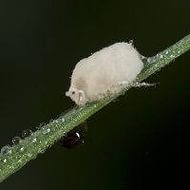 МЕХАНИЗМ ДЕЙСТВИЯ
Грибы проникают в тело насекомого через кутикулу. При прорастании конидий на кутикуле насекомого ростовые трубки могут развиваться на поверхности или сразу начинают прорастать в тело; часто этот процесс сопровождается образованием токсина. 
Если штамм слабо продуцирует токсин, мицелий достаточно быстро заполняет все тело насекомого.
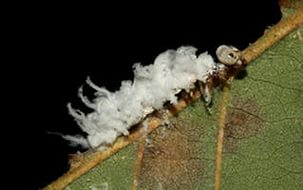 15
Боверин (Beauveria bassiana (Bals.) Vuill) Отечественный грибной препарат в виде порошка. Также эффективен, как л химические пестициды. После заражения насекомого B. bassiana выделяет боверицин, циклодепсипептид-токсин. Боверин безопасен для человека и теплокровных, не вызывает ожогов у растений. 
Препарат эффективен против листогрызуших садовых вредителей, яблоневой плодожорки, вредителей леса. Используют боверин путем опрыскивания растений, норма расхода – 1–2 кг/га. В сочетании с небольшими добавками химических пестицидов препарат вызывает гибель 100 % личинок всех возрастов.
«Микар» (Hirsutella thompsonii)  использовали некоторое время в США с целью контроля численности цитрусовых клещей. Выпуск препарата, однако, был прекращен, так как он не оправдал надежд.
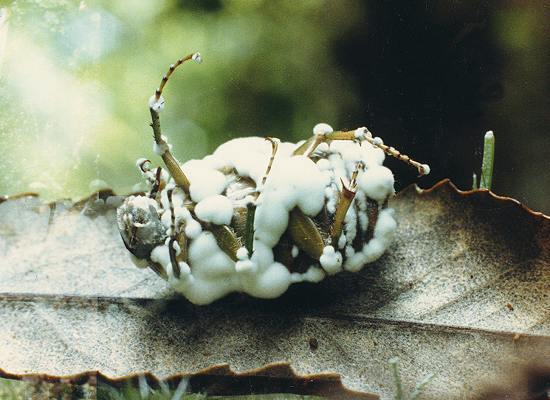 Характерная работа препарата Боверин. "Засахаренные" вредители.
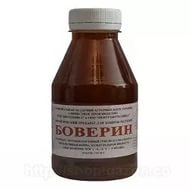 16
Вирусные препараты.
Получение вирусных препаратов
Достоинства
Получают вирусный материал при размножении вирусов в насекомых. После гибели насекомых их массу измельчают, затем выделяют вирусный материал и подвергают очистке.
Вирусы чрезвычайно контагиозны (заразительны) и вирулентны, узко специфичны по действию, хорошо сохраняются в природе вне организма-хозяина. 
Эти препараты вследствие высочайшей специфичности практически полностью безопасны для человека и всей биоты. Заражаются насекомые вирусами при питании. Попавшие в кишечник тельца-включения разрушаются в щелочной среде. Освободившиеся вирионы проникают через стенку кишечника в клетки и реплицируются в ядрах. 
Вирусы способны размножаться только в живой ткани организма-хозяина.
Вирусы цитоплазматического полигедроза, энтомопатогенные вирусы и иридовирусы – содержат потенциальные биопестициды против насекомых, поэтому сейчас рассматриваются как перспективные биопестициды.
17
!
Новые биотехнологические методы можно применять для проверки безопасности вирусов, чтобы увереннее судить об их поведении в млекопитающих. Для этого используют нуклеотидные зонды и генетическое маркирование, что было невозможно несколько лет назад.
Существует два метода применения вирусных препаратов: 
интродукция вирусов в плотные популяции насекомых на сравнительно небольших площадях;
обработка зараженных участков путем опрыскивания или опыления на ранних стадиях развития личинок.
Отечественной промышленностью выпускается несколько вирусных препаратов:
«Вирин-ГЯП» (против гусеницы яблоневой плодожорки), 
«Вирин-КШ» (против кольчатого шелкопряда), 
«Вирин-ЭНШ» (против непарного шелкопряда),
В США усовершенствован процесс производства нескольких вирусных препаратов для защиты лесов («ТМ- Биоконтрол» и «Циптек»).
18
Применение энтомофагов
Трихограмма - семейство паразитирующих насекомых, которые питаются внутренностями яиц вредителей сада и огорода.
Габробракон эффективно паразитирует на гусеницах  дубовой листовертки, акациевой огневки, сливовой и яблонной плодожорок.
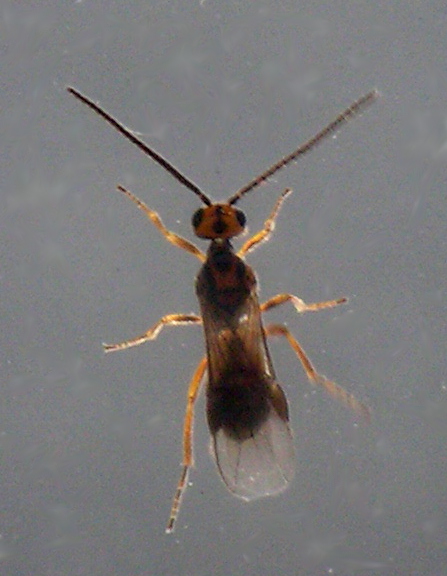 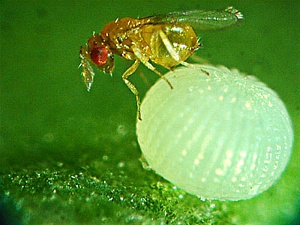 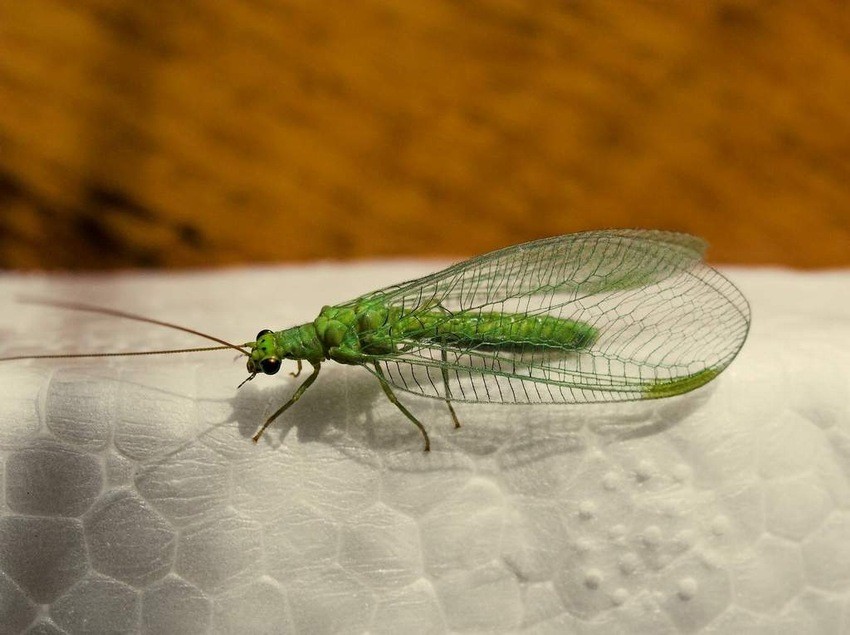 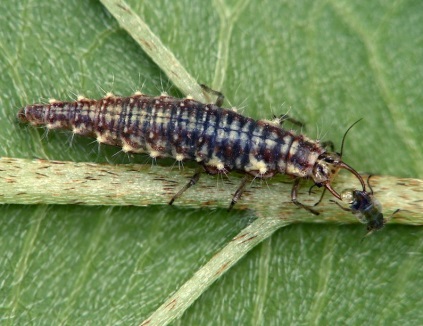 Златоглазка  - личинки после отрождения начинают поиск жертв -  мелких насекомых (тли) и клещей. Характеризируются многоядностью и прожорливостью.
Мухи – фазии  - паразиты клопов. Самка откладывает яйца на глаза, центральную сторону груди и брюшка клопов. Отрождающаяся личинка внедряется в полость тела хозяина и питается гемолимфой, жировым телом, в результате происходит разрушение генеративной системы.
Взрослые энкарзии питаются гемолимфой хозяина (белокрылкой) на всех фазах его развития, предпочитая личинок младших возрастов, часто вызывая их гибель
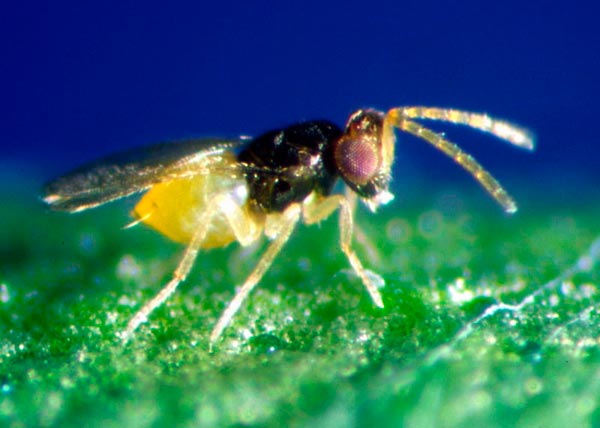 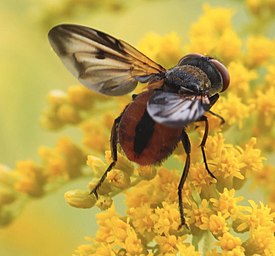 19
20